Здоровое питание.
Пирамида здорового питания.
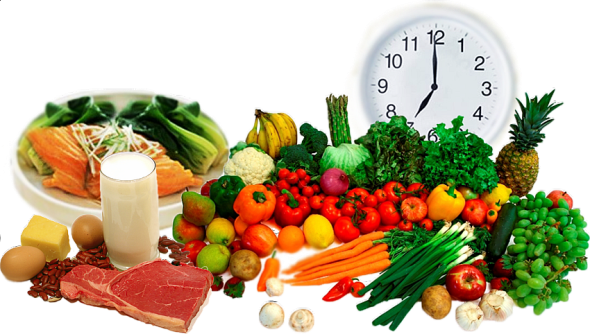 Здоровое питание
Пища – это энергия для нашего тела, а правильное питание – источник здоровья, силы, бодрости, красоты и долголетия. 
Это поступление в организм всех необходимых веществ: углеводов, жиров, белков, витаминов и микроэлементов в нужных количествах и нужных пропорциях.
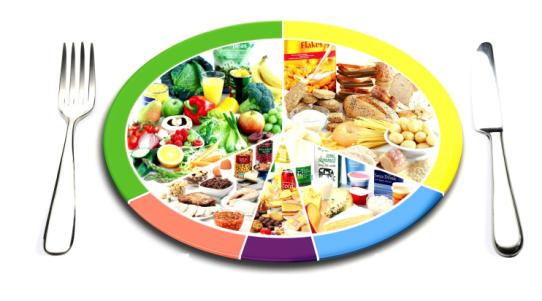 БЕЛКИ
Белки относятся к основным питательным веществам и в организме человека они выполняют важную роль. Белок идет на построение различных тканей и органов: мышц (в т.ч. мышц сердца), нервов, крови, легких, печени, сердца, мозга, кожи и т. д. Белки необходимы для нормального обмена веществ.
     В зависимости от происхождения, белки разделяют:
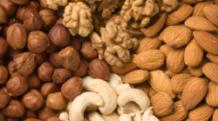 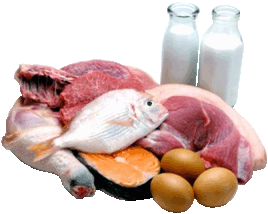 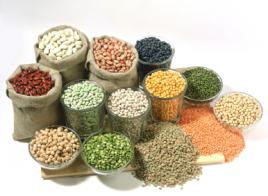 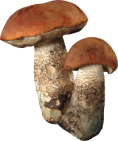 растительные
животные
Недостаток белков:
     Недостаток белков в пище отрицательно сказывается на работоспособности организма и на состоянии центральной нервной системы, может привести к мышечной атрофии, задержке роста, организм более подвержен инфекциям.
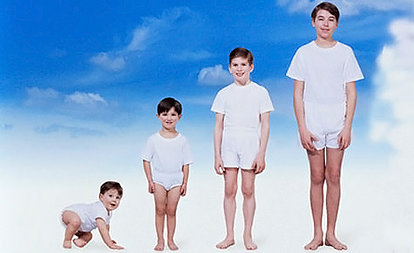 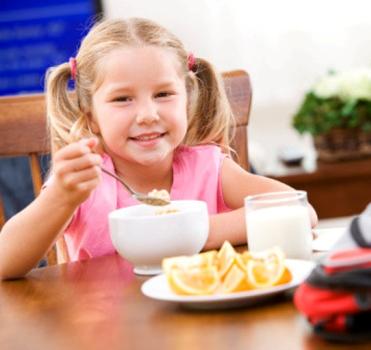 Жиры
Жиры в организме человека, как и углеводы, являются главным источником энергии, благодаря которой двигается и работает человек, сохраняется постоянная температура его тела. Вместе с жирами в организм человека поступают жирорастворимые витамины: А, Е, D, К.
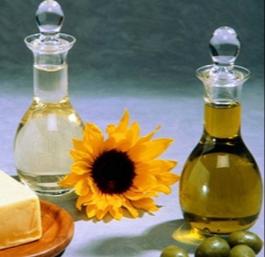 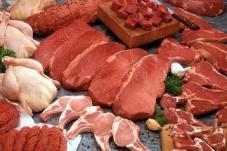 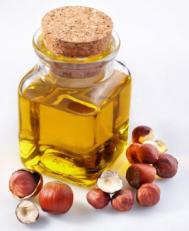 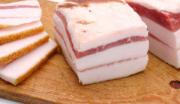 животные
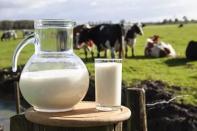 растительные
Недостаток жиров:
     Жиры относятся к основным питательным веществам, поэтому, при недостатке жиров в питании снижается работоспособность и выносливость, наступает быстрое утомление.
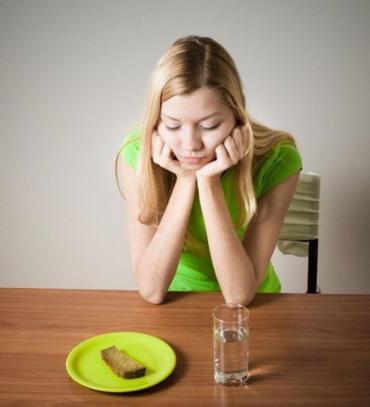 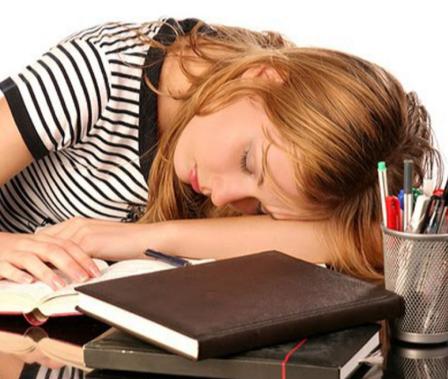 УГЛЕВОДЫ
Углеводы как белки и жиры относятся к основным питательным веществам и необходимы для нормального обмена белков и жиров. Углеводы являются энергетическим материалом. Углеводы поступают в организм с пищей в виде полисахаридов – крахмала, гликогена.
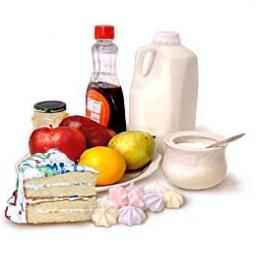 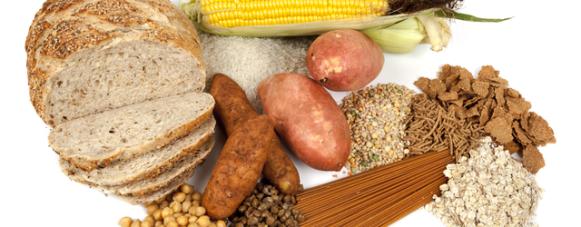 сложные
простые
Недостаток углеводов:
     При недостатке углеводов нарушается обмен белков и жиров, происходит накопление вредных продуктов в крови. Сильный дефицит углеводов приводит к слабости, сонливости, головным болям, головокружению.
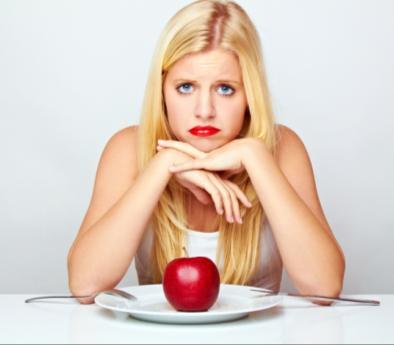 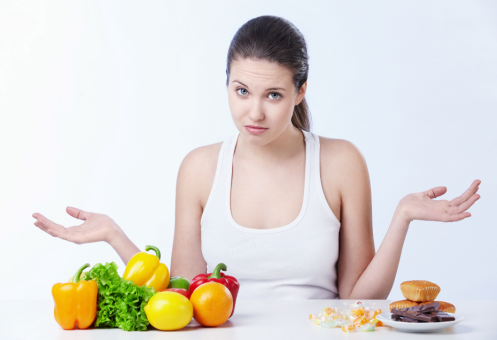 Витамины в продуктах питания.
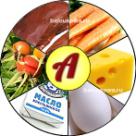 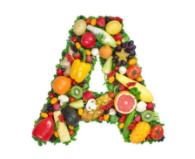 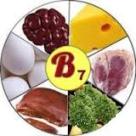 Витамины в продуктах питания.
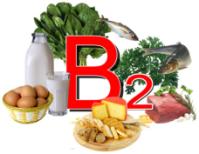 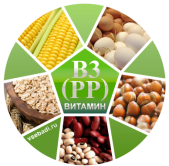 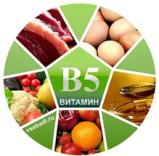 Витамины в продуктах питания.
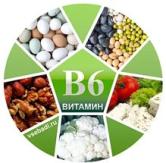 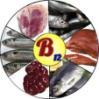 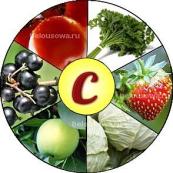 Витамины в продуктах питания.
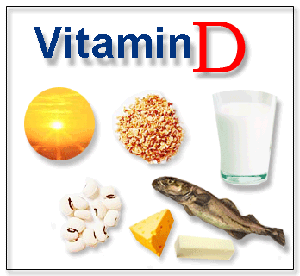 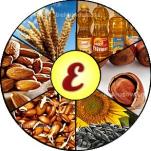 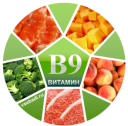 Пирамида  здорового питания схематическое изображение рекомендаций по рациональному питанию.
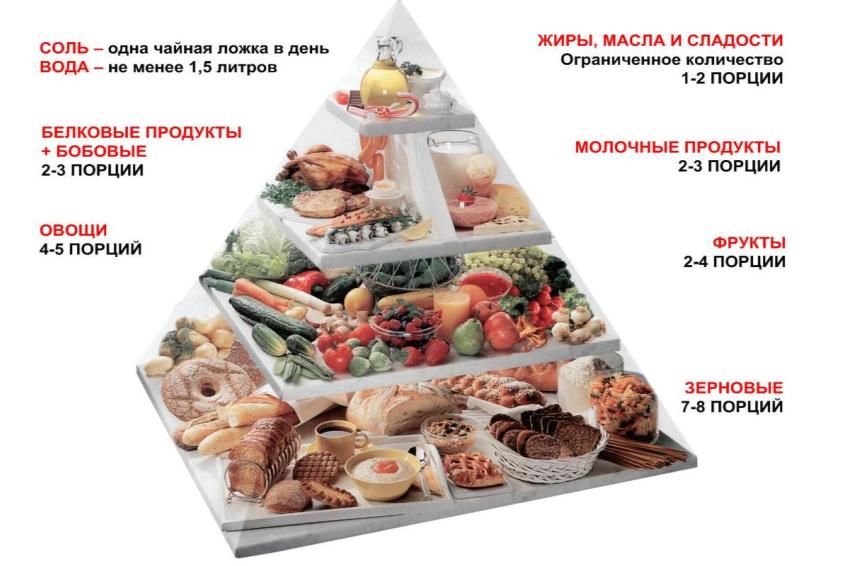 Продукты распределялись по «этажам» следующим образом:
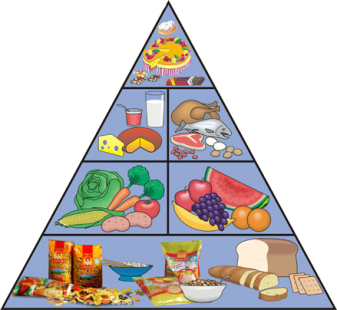 1-й – Цельнозерновые продукты, хлеб грубого помола, каши, отруби, неочищенный (бурый) рис, макаронные изделия из цельнозерновой муки; растительные масла (соевое, оливковое, подсолнечное, рапсовое, кукурузное, арахисовое и другие). Продукты данной группы следует употреблять каждый день.
2-й – Овощи (в изобилии), фрукты, ягоды (2-3 порции ежедневно).
3-й – Орехи, бобовые (1-3 порции).
6
5
4
2
3
1
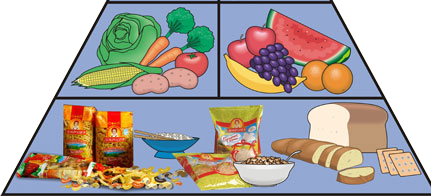 2
3
1
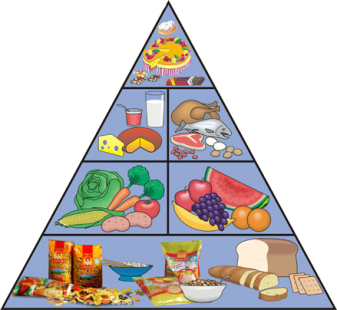 6
4-й – Рыба, птица (лучше филе без кожи), яйца (0-2 порции каждый день).
5-й – Молоко и молочные продукты (1-2 порции).
6-й – Красное мясо, колбасы, сливочное масло, маргарин, сладости, картофель, белый хлеб и рис, газированные напитки (употреблять крайне редко).
4
5
3
2
1
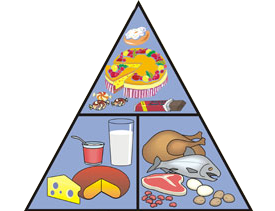 6
4
5
«Правильное питание — залог здоровья ребенка»
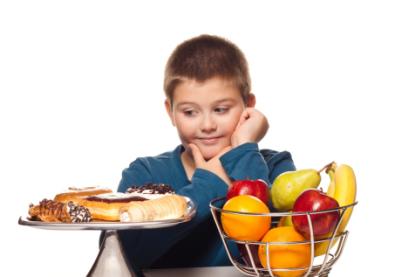 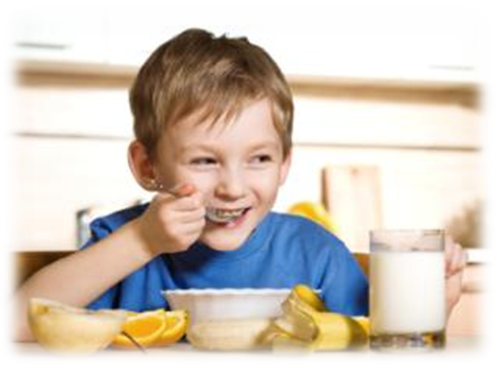 Будьте здоровы!
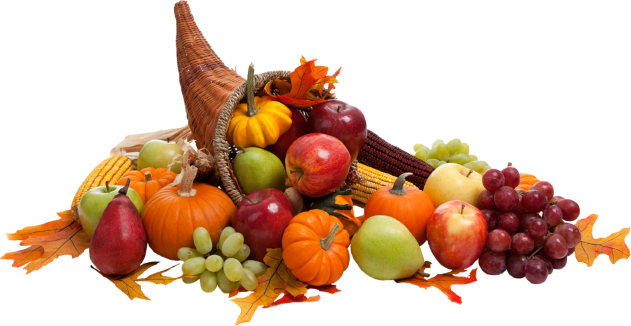